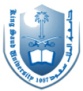 Epidemiologic Triads
Dr. Abdulaziz Ali Almezam
Dr. Salwa  A. Tayel & Dr. Mohammad Afzal Mahmood
KSU Department of Family & Community Medicine
September, 2014
7 September 2014
Epidemiological Triads
1
OBJECTIVES OF THE LECTURE
By the end of this lecture students will be able to:
 Explain epidemiologic triads as a model of study of disease causation
 Describe importance of studying epidemiologic triads and its implications for public health.
7 September 2014
Epidemiological Triads
2
2
Headlines
Descriptive epidemiological triad
Analytical epidemiological triad
Purpose of studying epidemiologic triads
Public health implications
7 September 2014
Epidemiological Triads
3
Purpose of studying causal models
Studying how different factors can lead to ill health is important to generate knowledge to help prevent and control diseases. 

The classic epidemiological triangles or triads  help understanding the relation between a disease and the agent causing the disease
7 September 2014
Epidemiological Triads
4
Epidemiological Triads
Descriptive Epidemiology Triad:
Person
Place 
Time
Analytical Epidemiology Triad:
Agent
Host
Environment
7 September 2014
Epidemiological Triads
5
Descriptive Epidemiology
Descriptive epidemiology is a necessary antecedent of analytic epidemiology
To undertake an analytic epidemiologic study you must first:
Know where to look 
Know what to control for 
Be able to formulate hypotheses compatible with laboratory evidence
7 September 2014
Epidemiological Triads
6
6 September 2013
Epidemiological Triads
7
Person
Age 
Gender 	
Marital status
Ethnicity/Race 
Behavior / life-style factors		
Socio-economic status
Education
Occupation
Income
7 September 2014
Epidemiological Triads
8
Place
Geographically restricted or widespread (pandemic)?			
Relation to water or food supply (clusters: multiple / one) 
Residence (rural, urban, sub-urban)
Weather (temperature, humidity)
Natural / political
7 September 2014
Epidemiological Triads
9
Time
Changing or stable?						
Seasonal variation.						
Clustered (epidemic) or evenly distributed (endemic)? 							
Point source or propagated.
7 September 2014
Epidemiological Triads
10
Time Trends
Point source e.g. food-borne outbreaks), in terms of hours / days
Seasonal - cyclicity (e.g. common cold, influenza), in terms of months
Propogative (e.g. water borne epidemics), in terms of weeks / months
Secular (e.g. morbidity / mortality of non-communicable diseases), in terms of years
Cluster in time / place
7 September 2014
Epidemiological Triads
11
Seasonal Trend
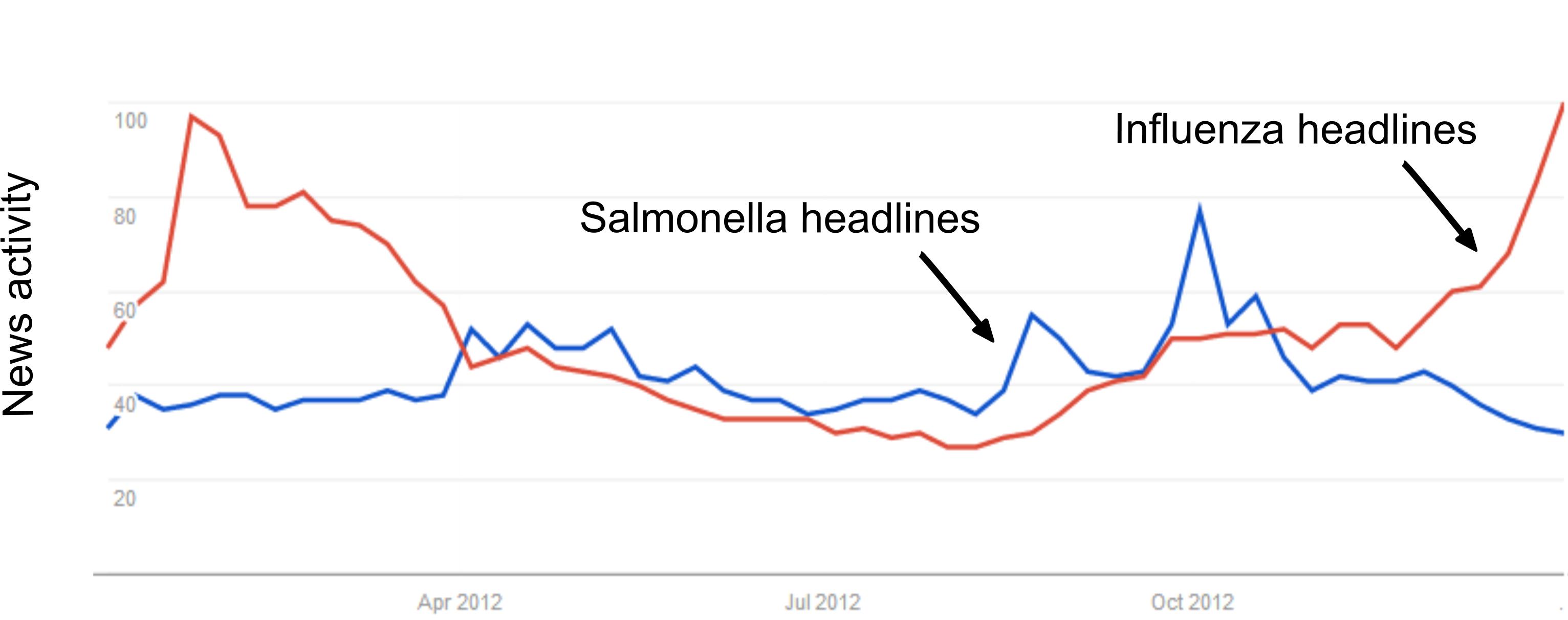 6 September 2013
Epidemiological Triads
12
Secular Trend
6 September 2013
Epidemiological Triads
13
propagativeTrend
6 September 2013
Epidemiological Triads
14
Common (Continuous Source) trend
6 September 2013
Epidemiological Triads
15
The Basic Triad Of Analytic Epidemiology
THE THREE PHENOMENA ASSESSED IN              ANALYTIC EPIDEMIOLOGY ARE:
HOST
AGENT
ENVIRONMENT
[Speaker Notes: Define host, agent?]
The Analytical Epidemiologic Triad
This model comprises a susceptible host (the person at risk for the disease), a disease agent (the proximate cause), and an environmental context for the interaction between host and agent.

Thus, development of disease is a combination of events:
 A harmful agent 
 A susceptible host 
 An appropriate environment
6 7 September 20142013
Epidemiological Triads
17
Agents
Biological (micro-organisms)
Physical (temperature, radiation, trauma, others)
Chemical (acids, alkalis, poisons, tobacco, medications / drugs, others)
Environmental (nutrients in diet, allergens, others) 
Nutritional (under- or over-nutrition)
Psychological experiences
7 September 2014
Epidemiological Triads
18
Host Factors
Host factors are intrinsic factors that influence an individual’s exposure, susceptibility, or response to a causative agent. These include:
Genetic endowment				 
Immunologic state			
Personal behavior (life-style factors): diet, tobacco use, exercise, etc
Personal characteristics (described before, under “person”), including: age, gender, socio-economic status, etc.
7 September 2014
Epidemiological Triads
19
Environment
Environmental factors are extrinsic factors which affect the agent and the opportunity for exposure. These include:
Physical factors: e.g. geology, climate (temperature, humidity, rain, etc) 
Biological factors: e.g. insects that transmit an agent 
Socioeconomic factors: e.g. crowding, sanitation, and the availability of health services
Phenomena which bring the host and agent together: vector, vehicle, reservoir, etc
7 September 2014
Epidemiological Triads
20
Summary of Analytical Triad
Agent factors include infectious microorganisms, e.g. virus, bacterium, parasite, or other agents. 
They may be necessary but not always sufficient alone to cause disease.
Host factors are intrinsic factors that influence an individual’s exposure, susceptibility, or response to a causative agent
Environmental factors are extrinsic factors which affect the agent and the opportunity for exposure.
21
7 September 2014
Epidemiological Triads
21
Example
The number of people who become diseased with tuberculosis will depend on:
characteristics of the agent,
environmental factors,
And host factors

Explain some of these factors
7 September 2014
Epidemiological Triads
22
The Analytical Epidemiology Triad
Host:
Intrinsic factors, genetic, physiologic factors, psychological factors, immunity
Health
or
Illness
?
Agent:
Amount, infectivity, pathogenicity, virulence,….
Environment:
Physical, biological, social
7 September 2014
Epidemiological Triads
23
Reference books
Principles of Epidemiology in Public Health Practice. Third Edition. An Introduction to Applied Epidemiology and Biostatistics. Centers for Disease Control and Prevention (CDC) 
Gordis L. Epidemiology. 2009
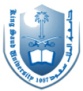 7 September 2014
Epidemiological Triads
24